TESIS  DE GRADO

ESCUELA SUPERIOR 
MILITAR
ELOY ALFARO
KDT DE I.M.
BLANCA YULIMEY JARAMILLO  M.
1
ESTUDIO DE LA PLANIFICACIÓN DEL ENTRENAMIENTO FÍSICO MILITAR EN LAS CADETES DE LA ESCUELA MILITAR ELOY ALFARO Y SU INCIDENCIA EN LOS RESULTADOS DEL ACONDICIONAMIENTO FÍSICO MILITAR EN EL AÑO 2010-2011.
DIRECTOR
TNTE. C.B.  GUillermo  SALAZAR .
CODIRECTOR
LCDO. Eduardo Moscoso.
2
PROBLEMA
La planificación existente en la malla curricular de las cadetes no refleja los resultados esperados en las notas alcanzadas en las pruebas físicas semestrales, por lo que se desea confirmar si existe alguna falencia que impida alcanzar la excelencia en el Acondicionamiento Físico.
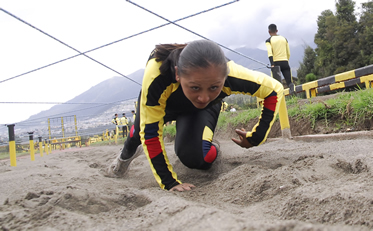 3
FORMULACIÓN DEL PROBLEMA
4
OBJETIVOS DE LA INVESTIGACIÓN
GENERAL
ESPECÍFICO 1
ESPECÍFICO 2
5
CAPÍTULO II

BASES FISIOLÓGICAS DEL ENTRENAMIENTO FÍSICO DE LAS CADETES MUJERES.
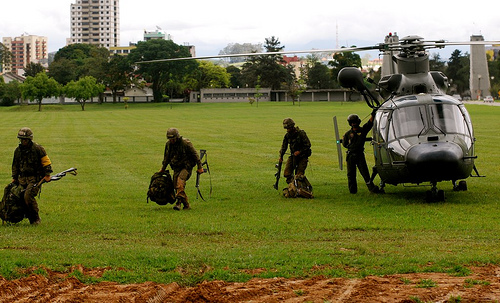 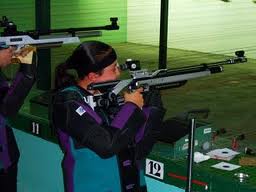 6
ACONDICIONAMIENTO FÍSICO FEMENINO
De ciclo
Principios del Entrenamiento
ADAPTACIÓN DEL CUERPO
De esfuerzo
De especialización
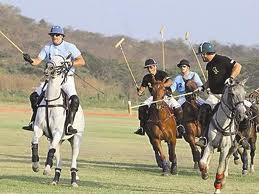 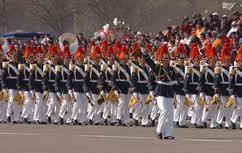 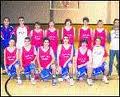 7
ENFOQUE DEL ENTRENAMIENTO
PRODUCCIÓN DE ENERGÍA
Contenidos del entrenamiento
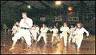 Modelo de las fases sensibles
Sistemas Energéticos
Posibilidades de iniciar
Sistema ATP-PC
Características de la entrenabilidad
Sistema Glucolítico
Habilidades y destrezas
Sistema oxidativo
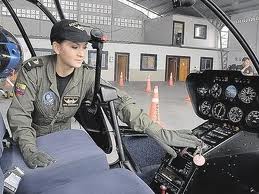 Intensidad de las clases
8
DIFERENCIAS ENTRE MUJER Y HOMBRE
Cualidades motoras
Morfológicas
Cardio-vasculares
Respiratorias
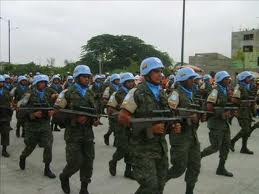 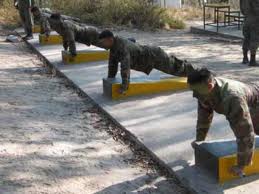 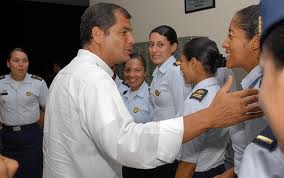 9
CAPACIDADES FÍSICAS BÁSICAS
Conjunto de factores, capacidades, condiciones o cualidades que posee un sujeto como energía potencial y de cuyo desarrollo se puede obtener un buen nivel de aptitud física
Condicionantes.
Coordinativas
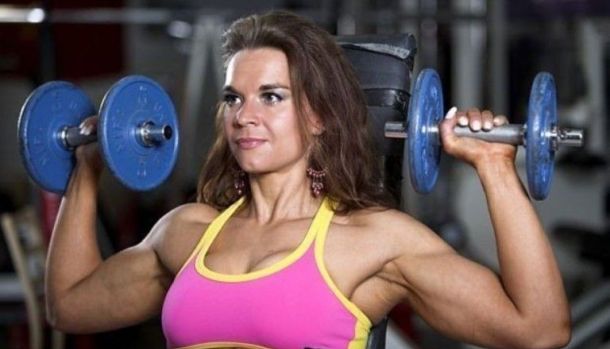 Fuerza
Equilibrio
Diferenciación
Resistencia
Orientación
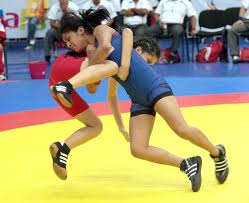 Velocidad
Acoplamiento
Ritmización
Rapidez
Relajación
Flexibilidad
De cambio
EVALUACIÓN DE LA CONDICIÓN FÍSICA
Es el conjunto de prácticas que sirven al Instructor para determinar el grado de progreso alcanzado  por la cadete, y  poder así ajustar los planes establecidos para el desarrollo de su condición física
Evaluación inicial
Evaluación sumativa
Evaluación formativa
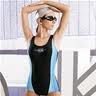 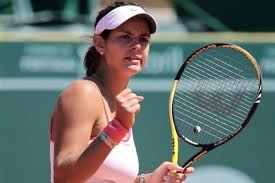 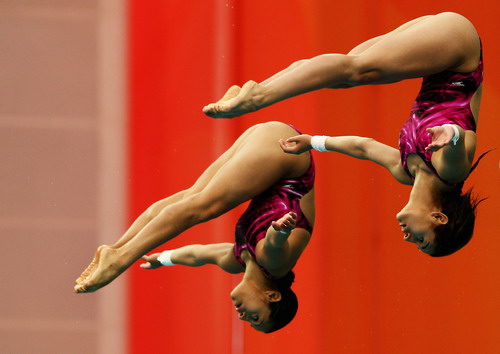 ACONDICIONAMIENTO FÍSICO Y SALUD
Trabajo físico y sus efectos sobre órganos y sistemas
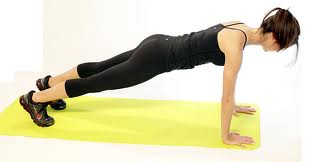 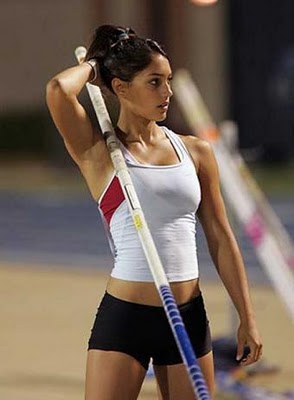 Adaptaciones cardiovasculares
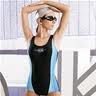 Adaptaciones respiratorias
Adaptaciones musculares
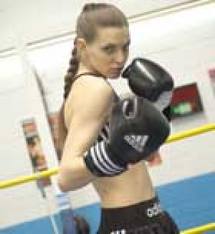 Adaptaciones osteoarticulares
ACONDICIONAMIENTO FÍSICO Y NUTRICIÓN
Es uno de los tres factores que marcan la práctica del deporte
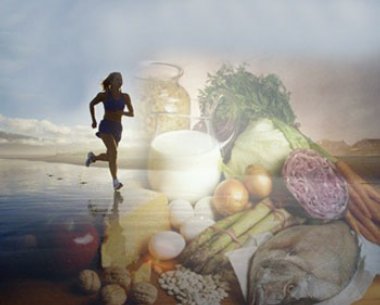 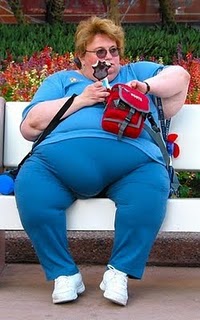 Previa al ejercicio
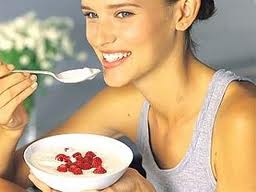 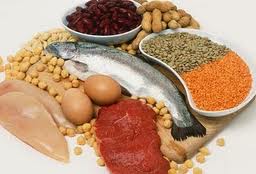 Durante el ejercicio físico
Posterior al ejercicio
CAPÍTULO III

ANÁLISIS DE LOS DATOS OBTENIDOS
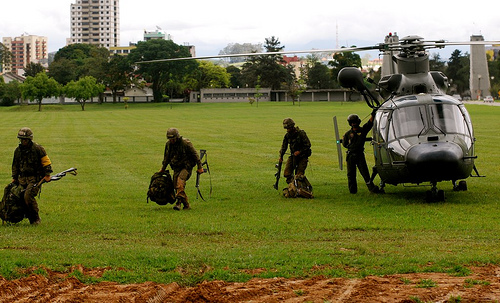 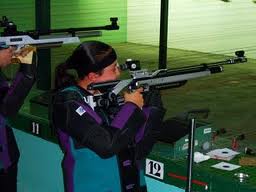 14
COMPARACIÓN DE RENDIMIENTO
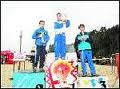 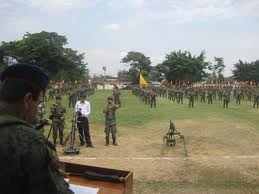 15
COMPARACIÓN DE RENDIMIENTO
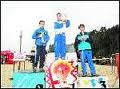 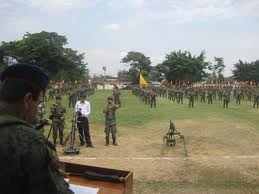 16
COMPARACIÓN DE RENDIMIENTO
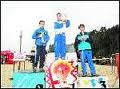 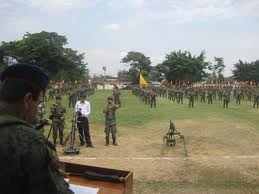 17
COMPARACIÓN DE RENDIMIENTO
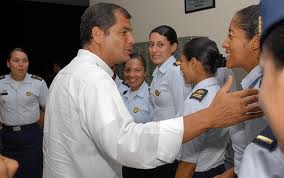 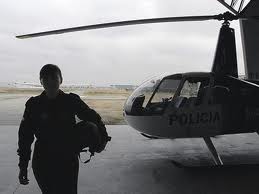 18
CAPÍTULO IV

CONCLUSIONES Y RECOMENDACIONES
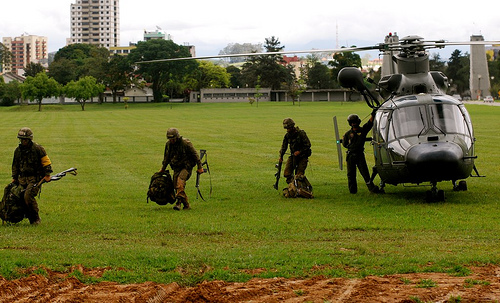 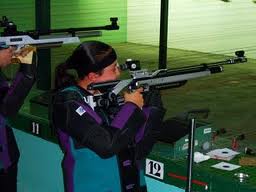 19
CONCLUSIONES
necesidad de establecer diferentes procedimientos y tiempos para la preparación física y la evaluación del rendimiento de las cadetes mujeres de la Escuela Superior Militar “Eloy Alfaro”.
El cambio descrito en la propuesta, respecto a la planificación, ejecución y evaluación del rendimiento físico de las cadetes mujeres de la Escuela Superior Militar “Eloy Alfaro”, facilitará aumentar el rendimiento de dicho personal e incrementar su evaluación de pruebas físicas en cada uno de los años de formación.
La aplicación y puesta en práctica del programa de entrenamiento y las recomendaciones que en éste se exponen, permitirá alcanzar los objetivos planteados en cuanto al rendimiento de las cadetes mujeres de la Escuela Superior Militar “Eloy Alfaro”.
20
RECOMENDACIÓN
Realizar un plan piloto donde se incluyan los cambios propuestos y la aplicación del programa de entrenamiento, de manera de establecer una comparación de los resultados obtenidos hasta la fecha, respecto a los del plan piloto.
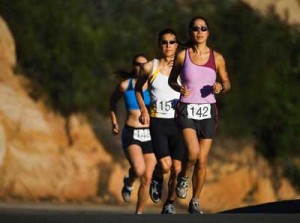 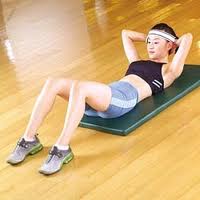 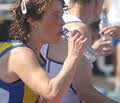 21
CAPÍTULO  V

PROPUESTA DE  PROGRAMA DE ENTRENAMIENTO
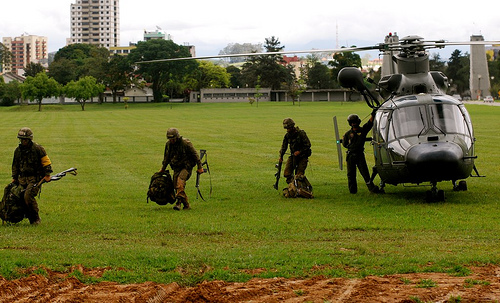 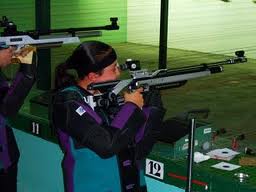 22
OBJETIVOS DE LA PROPUESTA
23
FACTIBILIDAD DE LA PROPUESTA
Recurso tiempo
Recurso humano
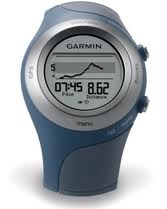 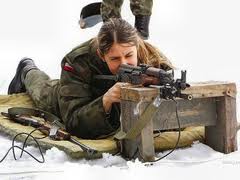 Recursos económicos
Recurso material
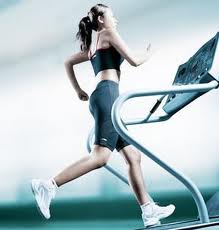 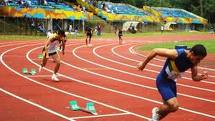 24
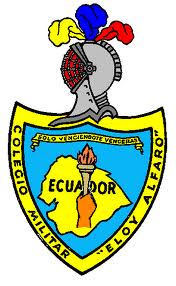 GRACIAS POR SU ATENCIÓN
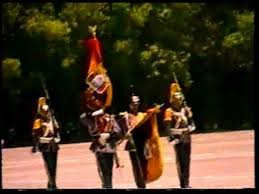 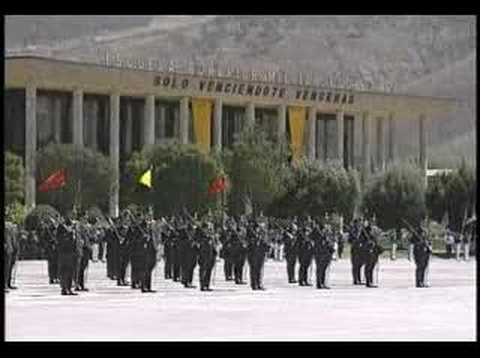 25